Волейбол – виды подач.
В данной презентации будут показаны 4 вида подач1.Верхняя прямая подача2.Верхняя боковая подача3.Нижняя прямая подача4.Нижняя боковая подача
Верхняя прямая подача
Примеры подач
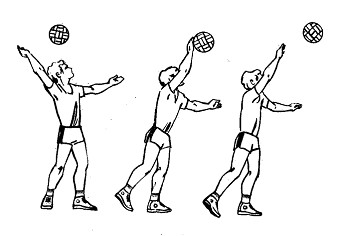 Верхняя боковая подача
Примеры подач
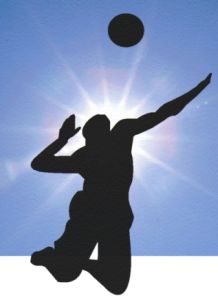 Нижняя прямая подача
Нижняя боковая подача
Спасибо за внимание